Үй тапсырмасы
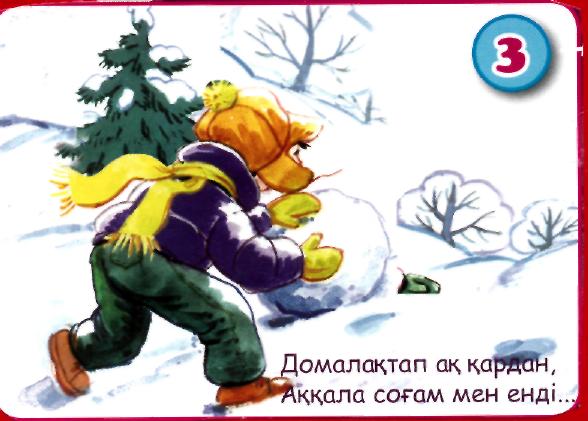 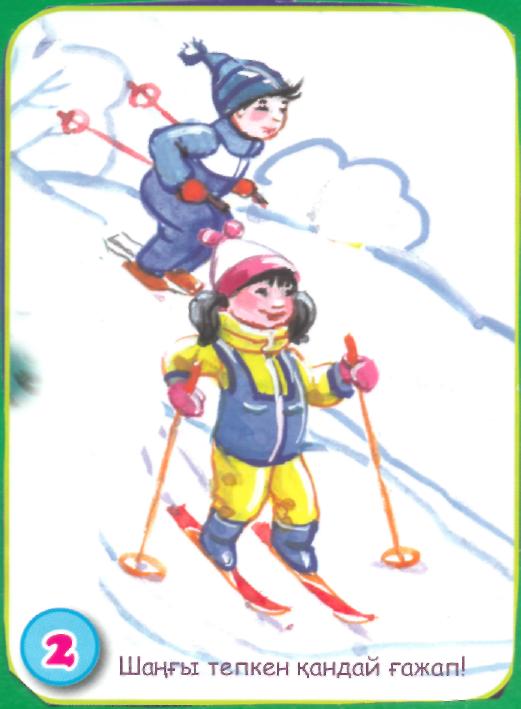 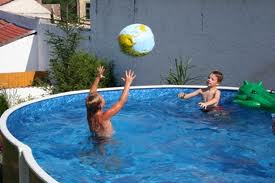 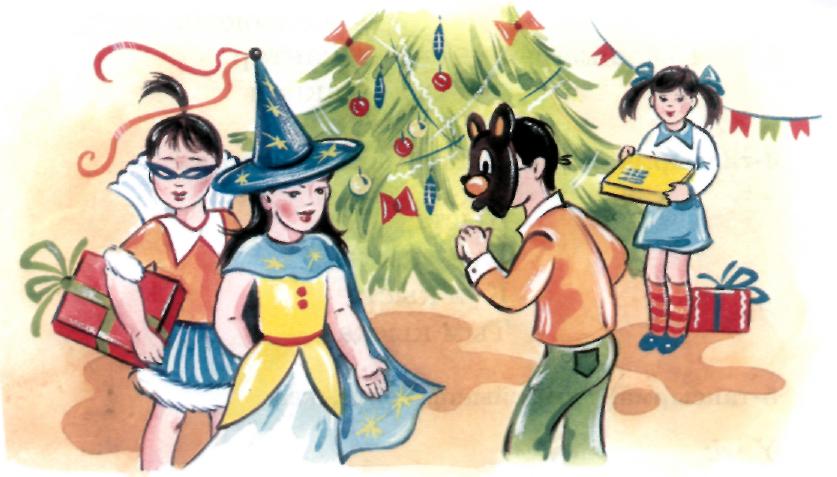 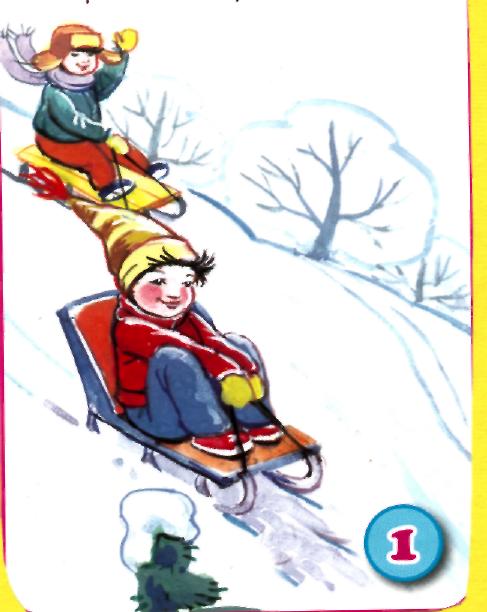 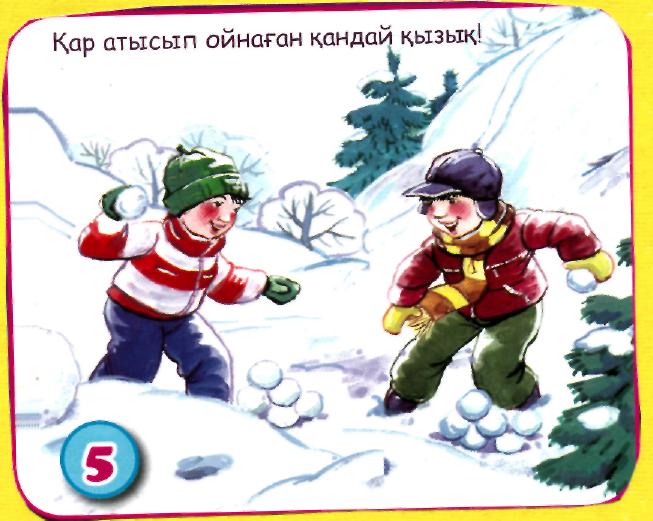 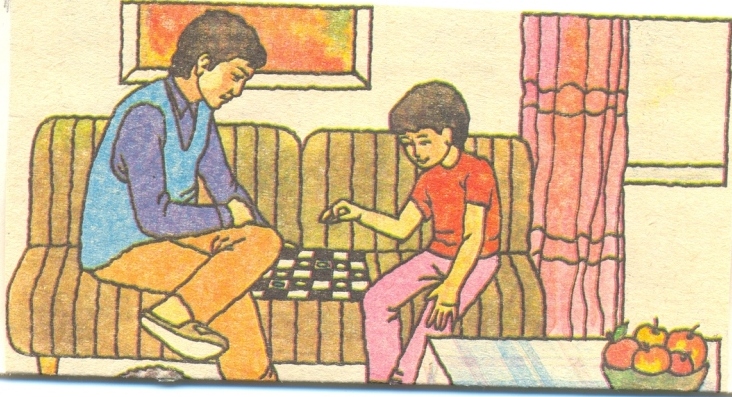 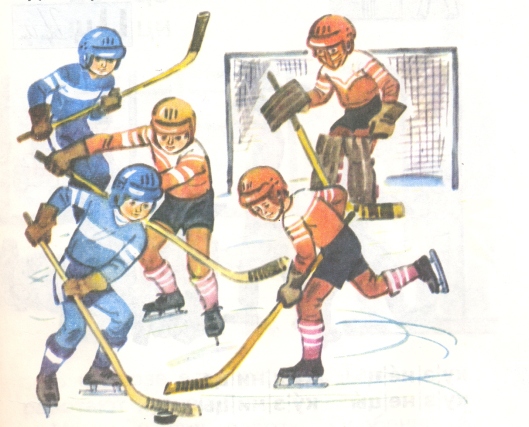 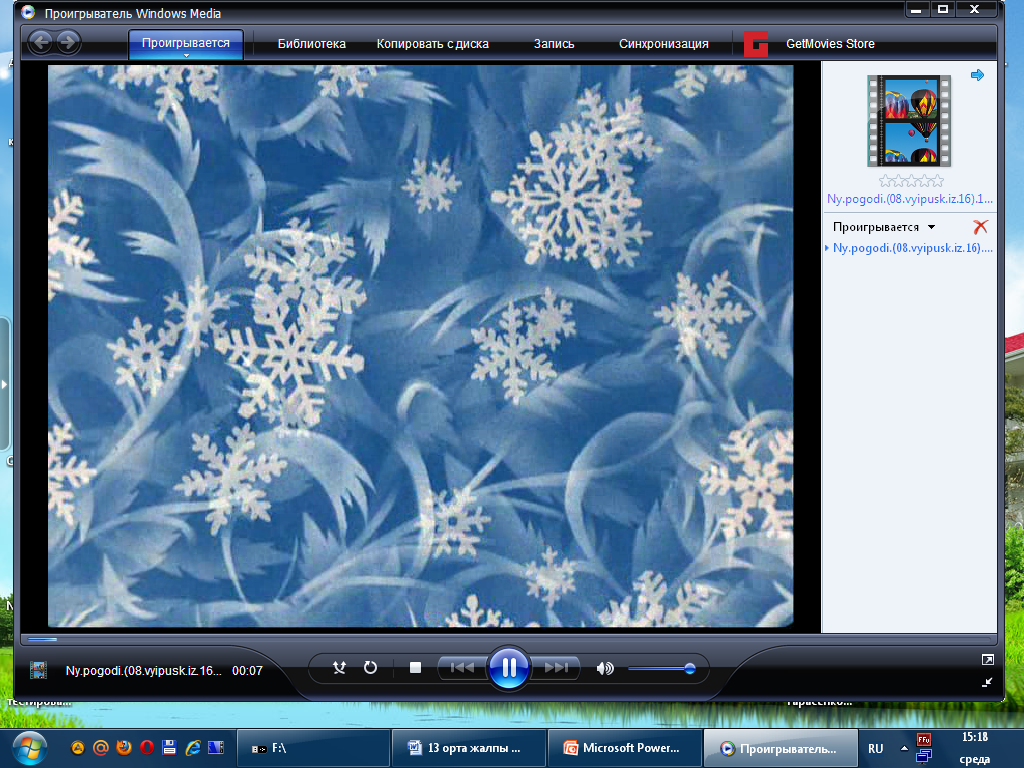 Фильм «Ну, погоди!»
САБАҚТЫҢ ТАҚЫРЫБЫ: «СЫРҒАНАҚТА»
5 СЫНЫП
Сабақтың  мақсаты:
Сөйлемдерді қатесіз, сауатты, мағыналы жазуға үйрету. Сөздерді өзара дұрыс байланыстырып, ойды жүйелеп айту дағдысын қалыптастыру.
Сөздік жұмысы
қар басты – снег покрыл;
күн ашық – день ясный;
көңілді - веселый, веселые;
сырғанақ – горка;
сырғанақта – на горке.
Мәтінмен жұмыс
Қыс түсті. Жерді ақ қар басты. Күн ашық. Балалар шанамен сырғанаққа келді. Сырғанақта балалар көп. Олар шанамен , шаңғымен сырғанап жүр. Балалар жылы киінген. Қанат пен Саша қардан аққала жасап жатыр. Балалар көңілді.
Топтастыру
Қар жауады                      жапырақтар сарғаяды    
Қыста
       Боран соғады	                                                        аяз болады 
 
 
Құстар ұшып келеді                                   Балалар шана тебеді
Суретпен жұмыс
І –деңгей
Суреттер бойынша әңгіме құрастыру
ІІ- деңгей
Суреттер бойынша сөйлемер құрастыру
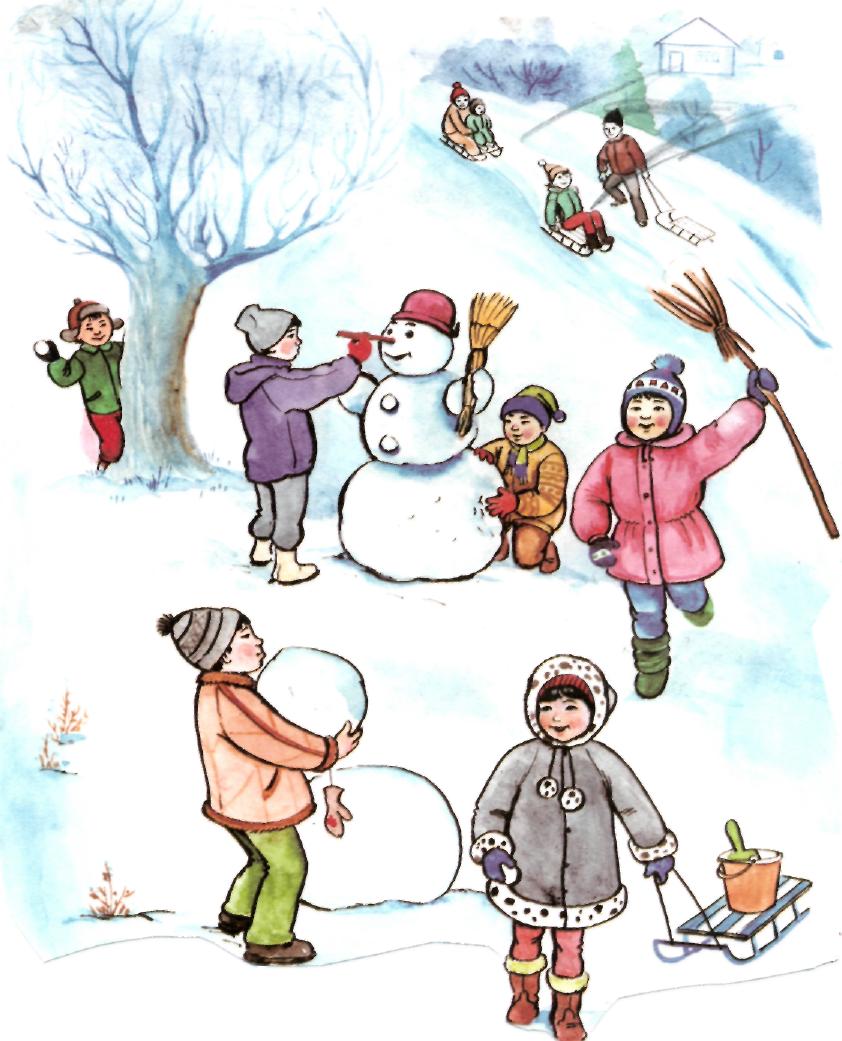 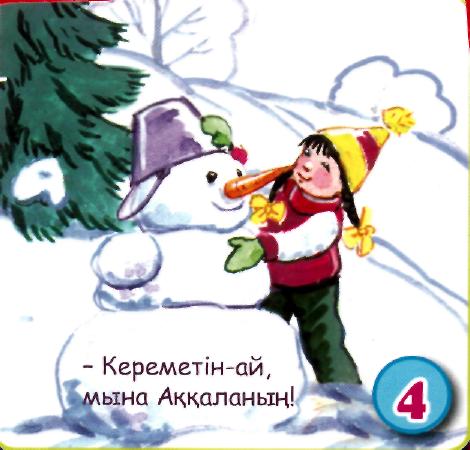 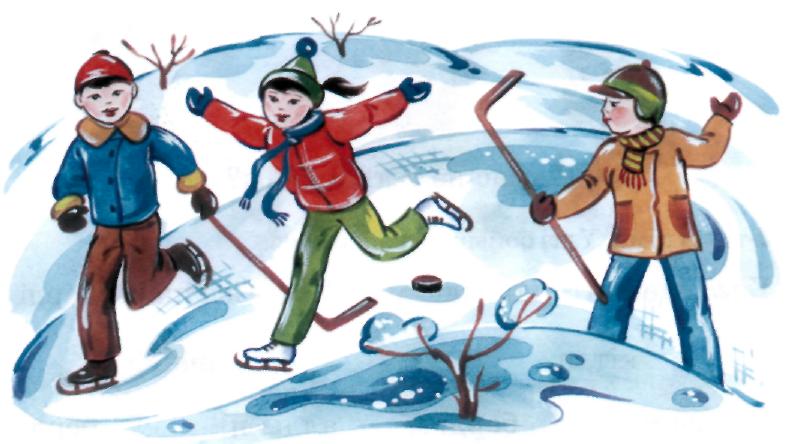 Үй тапсырмасы 

«Сырғанақта» тақырыбына сурет салып, әңгімелеу. 
« Сырғанақ» өлеңін жаттау.
Сырғанақ бұл, сырғанақ!
Аққан судай жылғалап,
Құлдиласа балалар,
Жел  сусылдап жырламақ.

Жарыс барын білгендей,
Қалам дей ме үлгермей.
Ит те заулап келеді,
Мені қуып жүргендей.